Modelling and measurements activities at ENEA
Mihaela Mircea
on behalf of colleagues from Atmospheric Pollution Laboratory (INAT)
Italian National Agency for New Technologies, Energy and Sustainable Economic Development (ENEA )
https://met.sspt.enea.it/people
https://impatti.sostenibilita.enea.it/en
www.enea.it
19th TFMM Meeting – 2-4 May 2018, Geneva, Switzerland
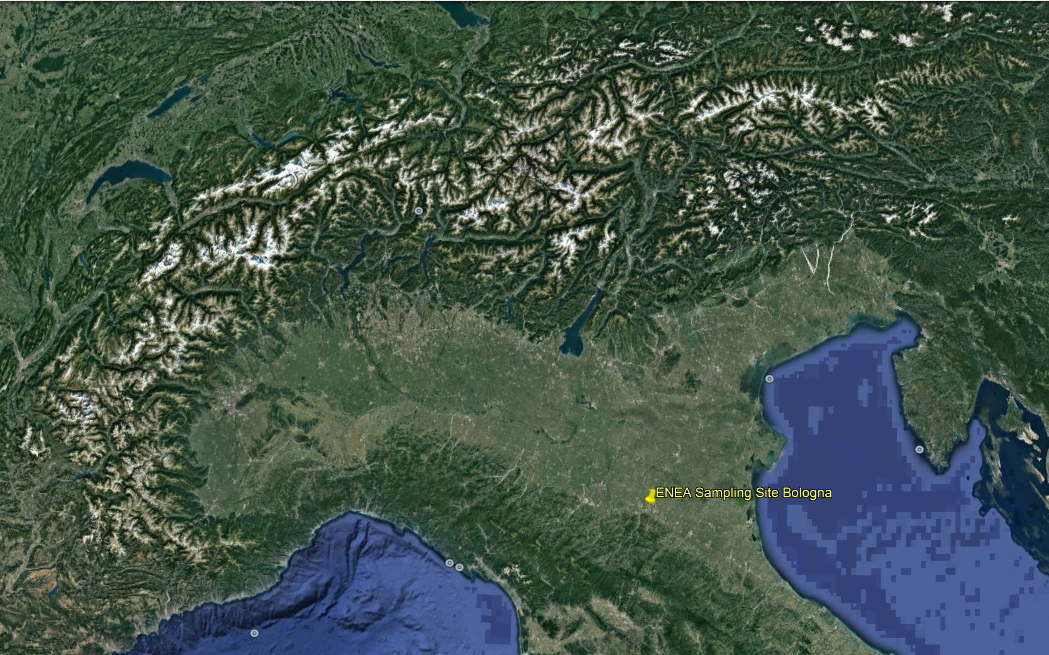 Experimental activities
laboratory measurements of aerosol chemical composition

laboratory measurements of tracers

online measurements of aerosol chemical composition

source apportionment analysis


cell exposure to environmental conditions
ENEA: 2011; 2012; 2017; 2018
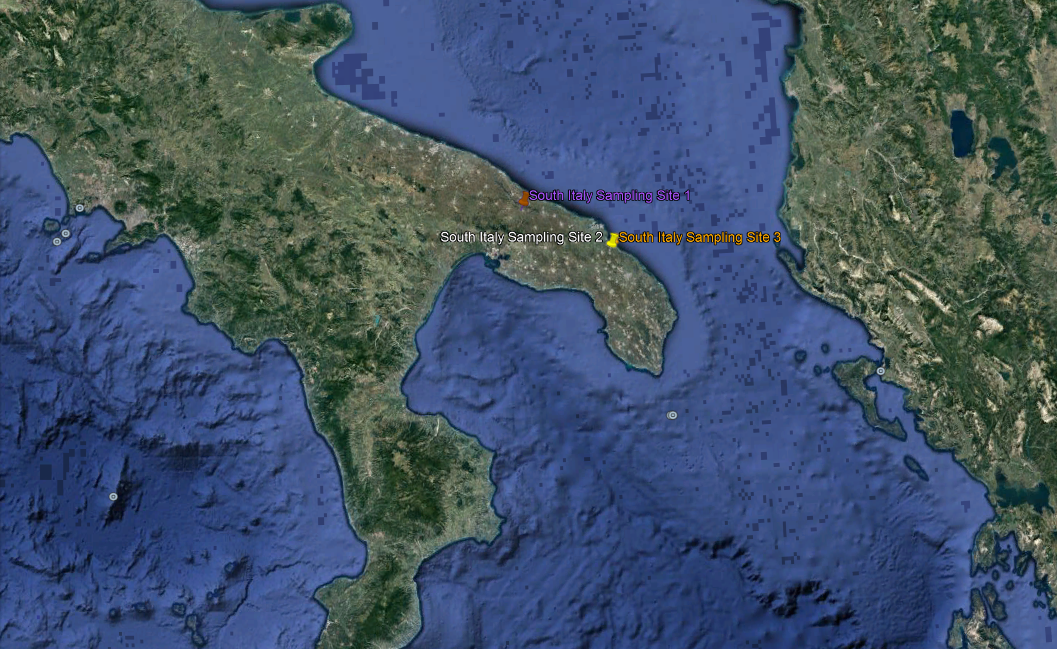 2015
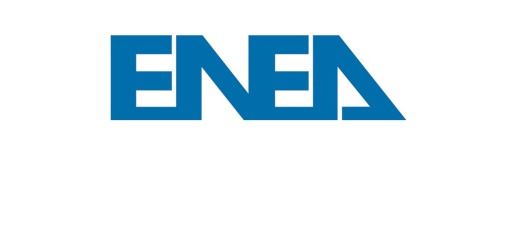 Modelling Activities
participate at TFMM inter-comparison exercises and at FAIRMODE activities
assess air quality at national level every five years according to AQ Directive 2008/50/EU and Italian Legislative Decree 155/2010
perform air quality studies for power plants, industries, etc.
assess impact of nature-based solutions on air quality
national air quality national forecast 
evaluation of national air quality in climate scenarios
elaborate emission and air quality scenarios in support to national air quality plans
investigate impact of air pollution on ecosystems, human health, materials and cultural heritage
develop air quality modelling system (AMS-MINNI)
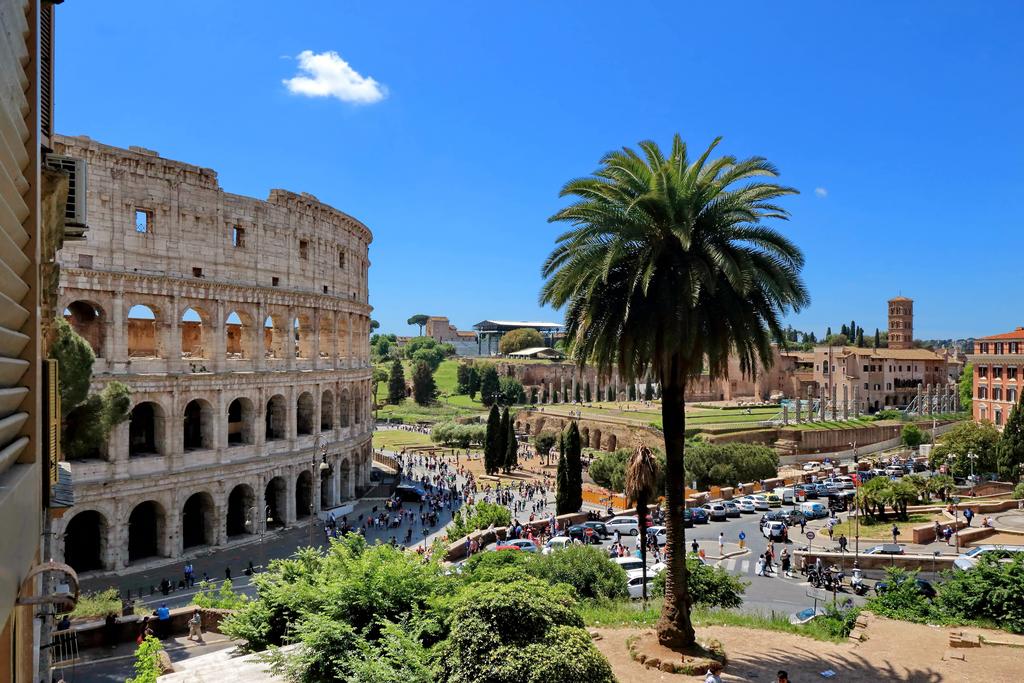 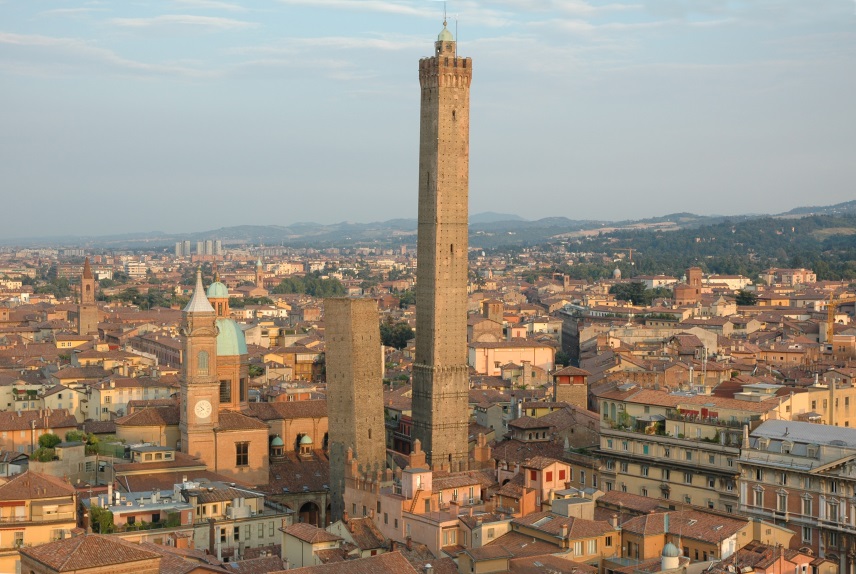 Regards from INAT!
mihaela.mircea@enea.it
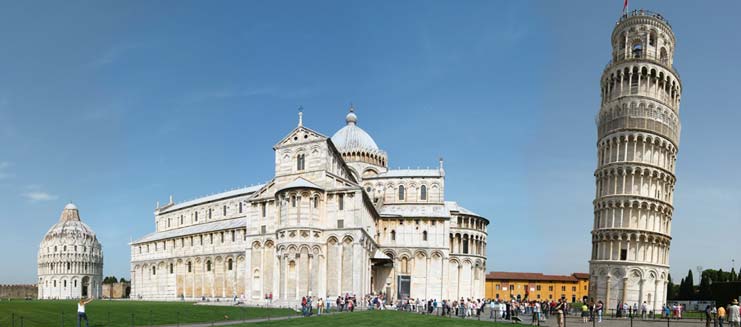 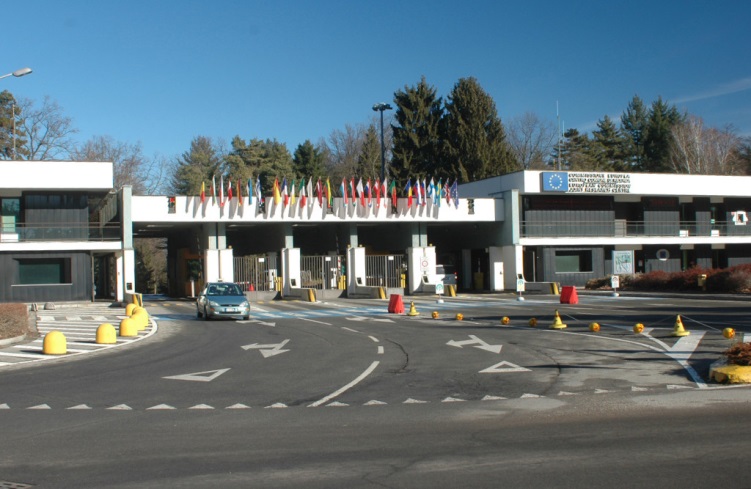 19th TFMM Meeting – 2-4 May 2018, Geneva, Switzerland
Laboratory measurements of aerosol chemical composition
particulate matter: PM10, PM2.5, PM1;
carbonaceous aerosol fractions: TC, EC, OC, CC, WSOC;
trace elements and metals: Na, Mg, Al, Si, K, Cu, Ca, Ti, V, Cr, Mn, Fe, Co, Ni, Zn, As, Rb, Se, Br, Sr, Mo, Pd, Ag, Sn, Sb, Te, La, W, Pt, Au, Tl, Bi, Cl, Ba, Pb, S, Cs, Ce.
 water soluble inorganic ions: Cl-, NO2-, NO3-, SO42-, Na+, K+, NH4+, Ca2+, Mg2+;
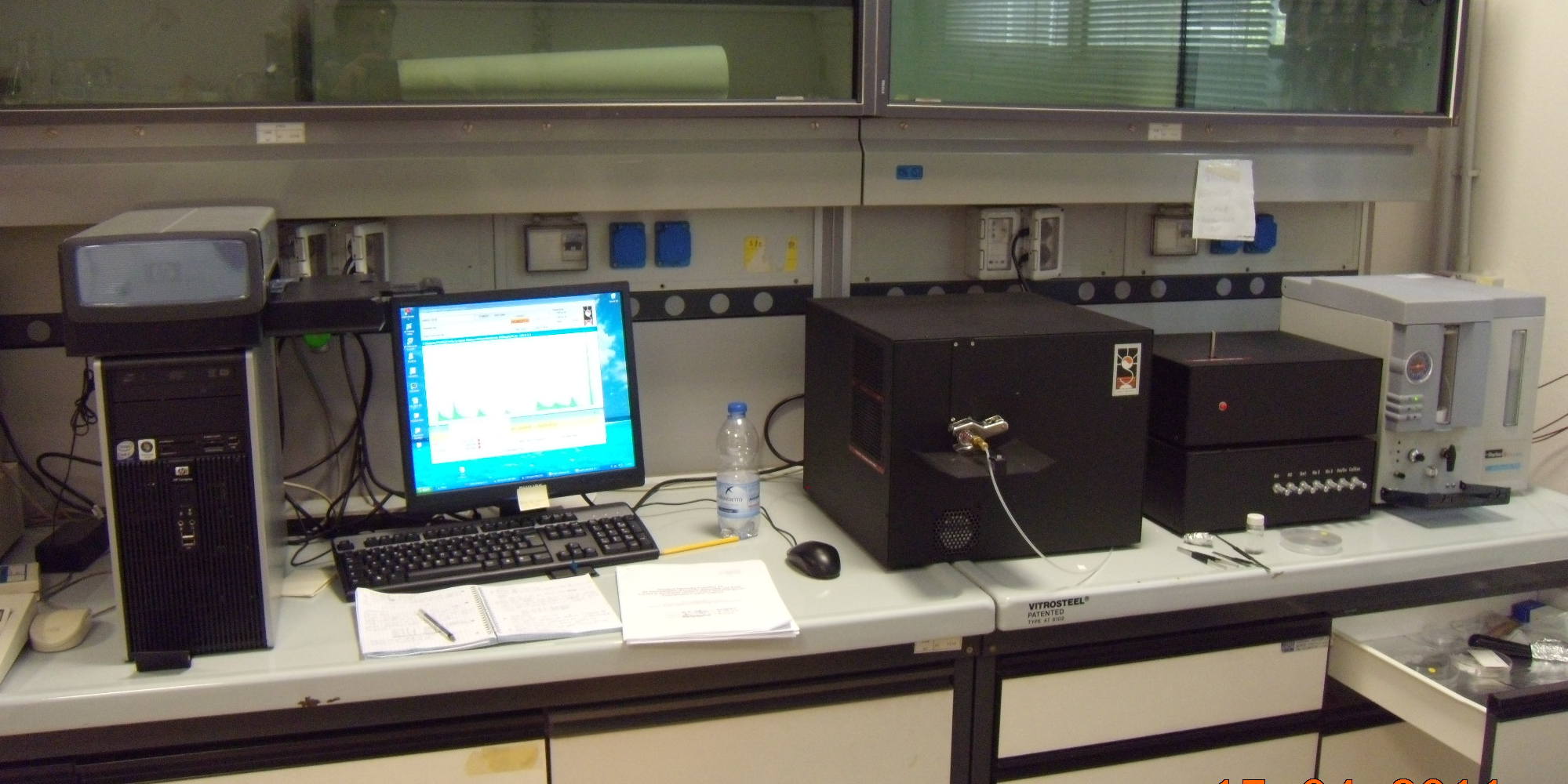 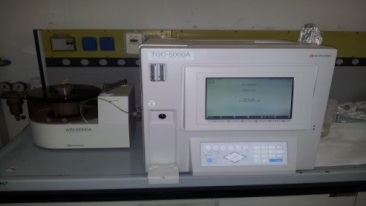 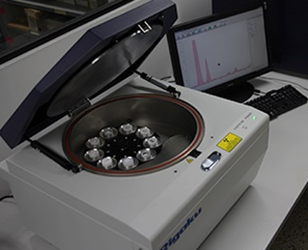 Laboratory instruments:
Sunset Laboratory OC/EC Lab. Analyzer
Shimadzu TOC-5000
Rigaku ED-XRF spectrometer
Dionex ICS3000 HPAEC (High Performance Anion-ExchangeChromatography) for Water Soluble Inorganic Ions:
Anions: Dionex ICS-1100 , AS9-HC(250x4mm)
Cations: Dionex ICS- 1100, CS12A (250x4mm)
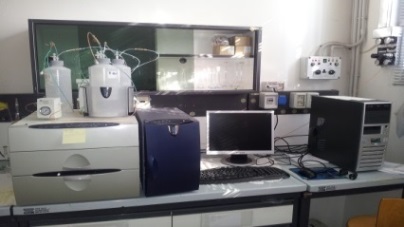 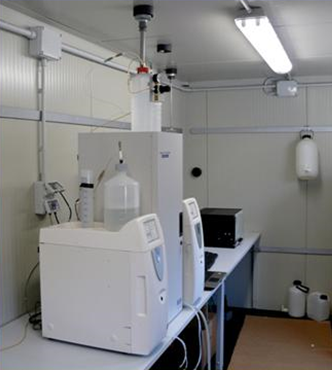 Sampling of PM10, PM2.5,  PM1:
LVS-FAI HYDRA Dual Sampler (PM10, PM2.5, PM1)
High Volume Andersen sampler (PM10, PM2.5 )
Laboratory measurements of tracers
Specific markers to improve the evaluation of biomass burning contribution to PM: Levoglucosan, Mannosan, Galactosan.
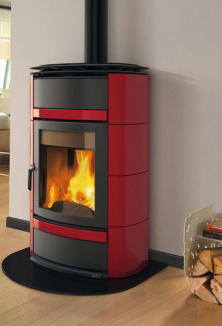 Levoglucosan  Cellulose and hemicellulose pyrolisis (T > 300°C)
Mannosan and Gallattosan  hemicellulose pyrolisis (T > 300°C)
Analytical Method: HPAEC-PAD (High Performance Anion Exchange Chromatography equipped with Pulsed Amperometric Detection)
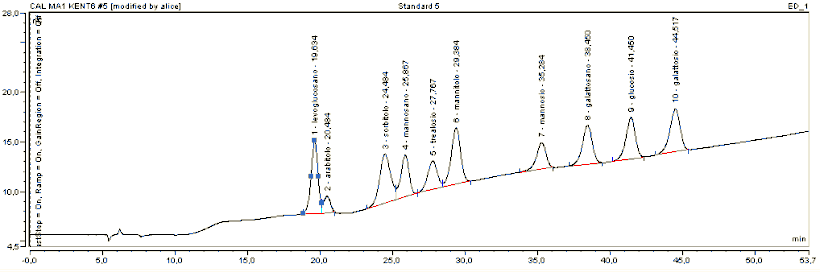 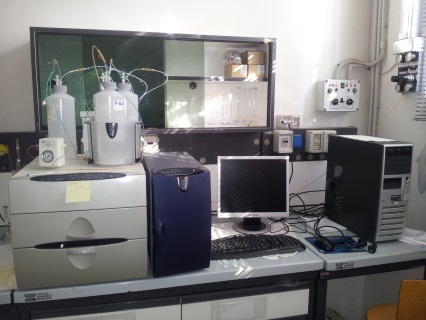 EMEP/ACTRIS/COLOSSAL intensive measurement period –winter 2018: 
Inter-laboratory comparison ACTRIS:  Levoglucosan and its isomers 2017-2018 (2 Standard Solutions + 4 PM samples)
PM samples  from Bologna urban background site provided by ISAC-CNR
Manuscript on “Integration of Source Apportionment and Macro Tracer methods for quantification of Woody Biomass Burning contribution to PM10”, submitted to Journal of Aerosol Sciences
Online measurements of aerosol chemical composition
Source identification and source apportionment
PM chemical characterization with high-time resolution monitors
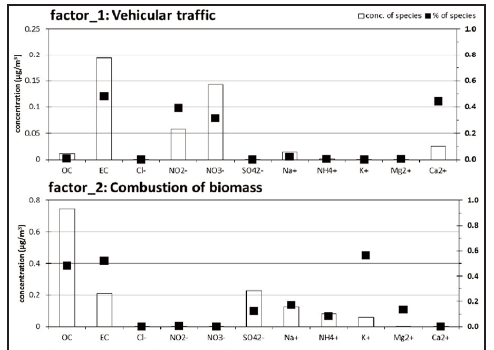 Identification of sources
ACSM (main components of non-refractory PM1)

Sunset OC/EC Analyzer

AIM URG-9000D (cations and anions)
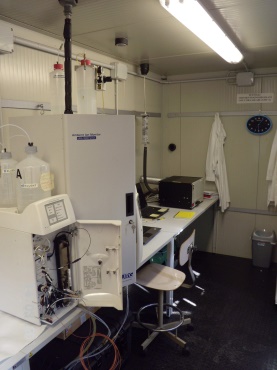 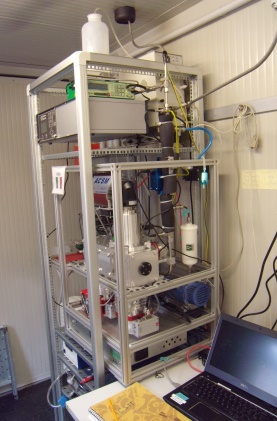 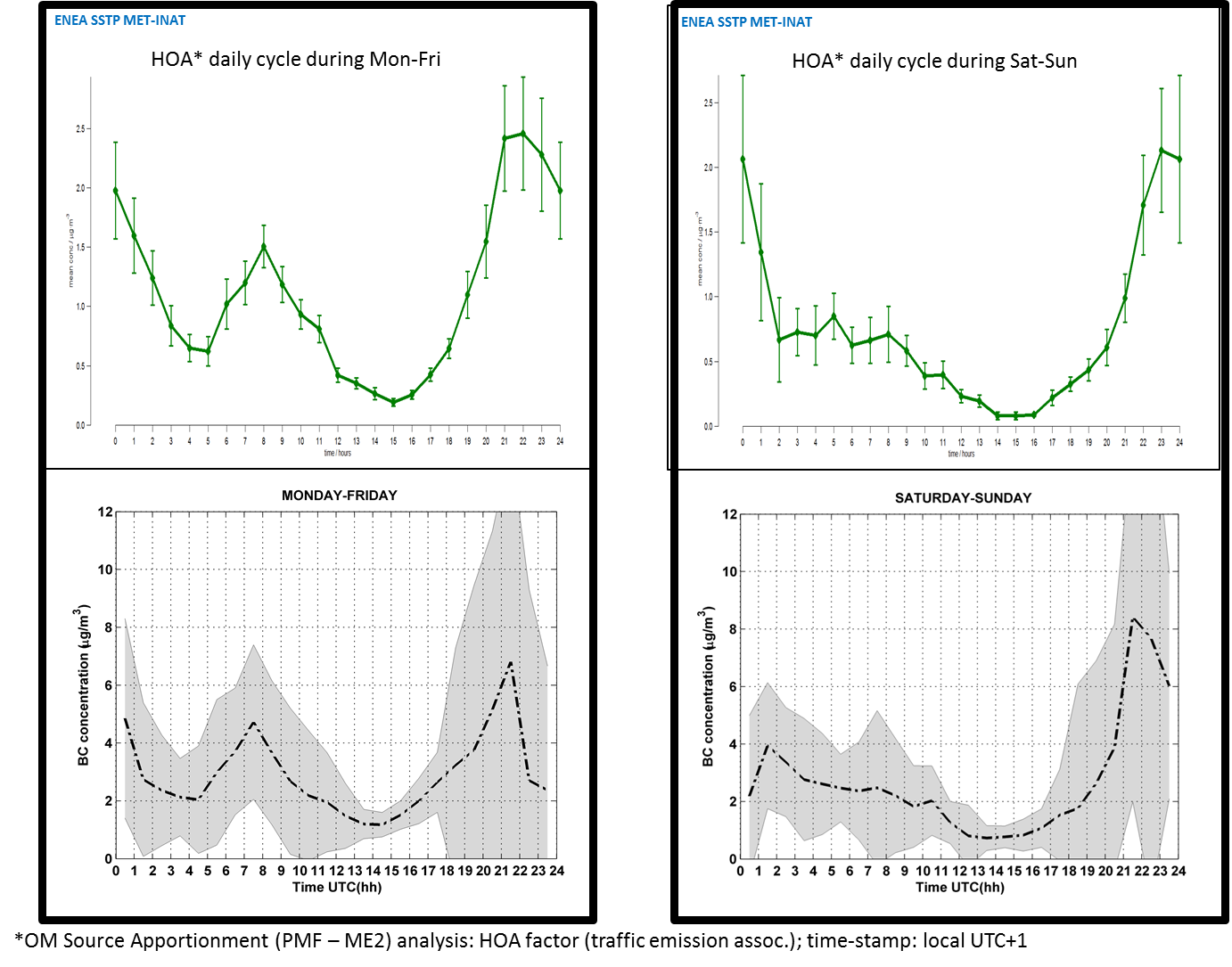 Sources daily cycles
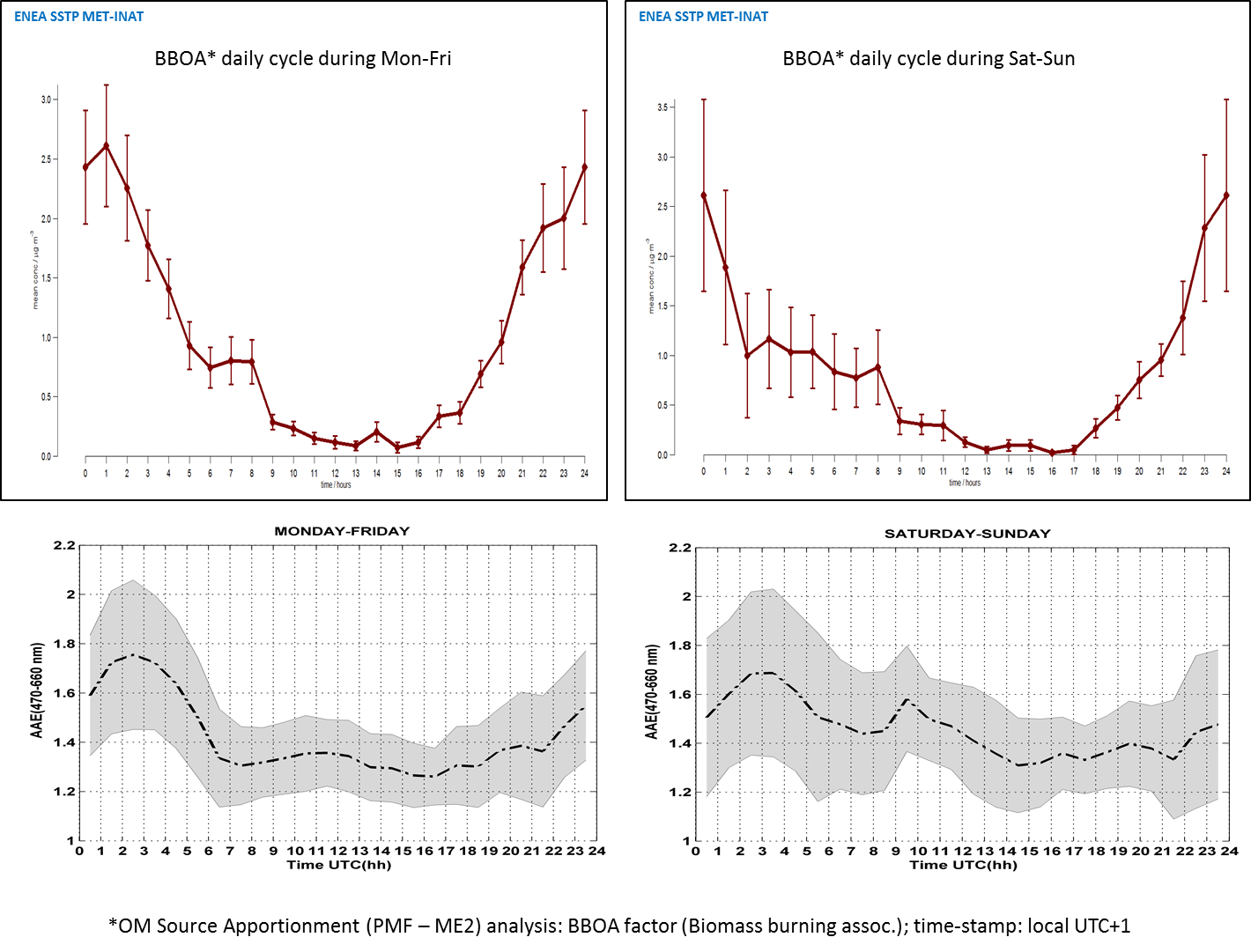 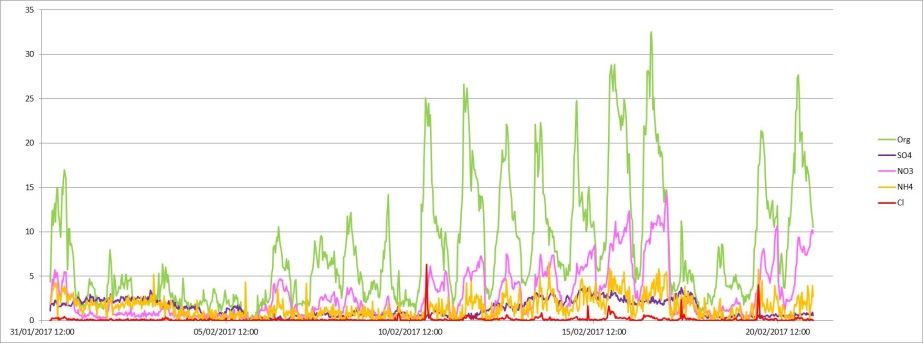 Sources contribution
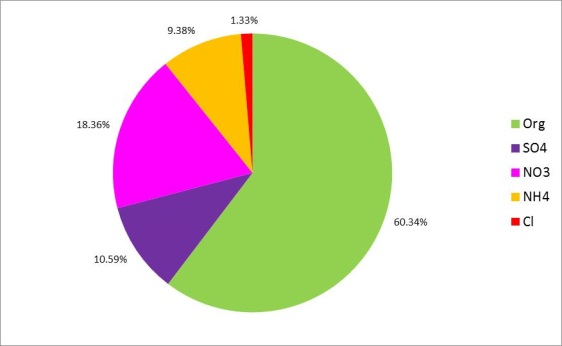 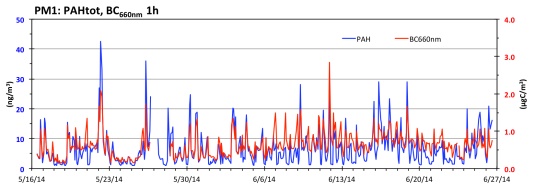 Bressi et al. (2016, ACP)
Air-liquid interface (ALI) exposure of lung cells under environmental condition
Real time measurement of PM physical (SMPS) and chemical properties (ACSM, EC/OC, URG-Ions)
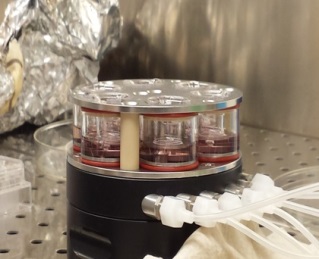 Selection of in vitro model for lung epithelia relevant for air pollution
Direct exposure with cyclones for cutting the same aerodynamic diameter with real time measurements
Culturing at ALI of in vitro models  and transfer in the exposure apparatus.
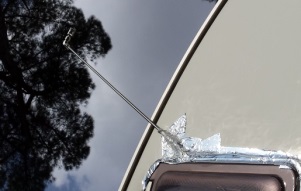 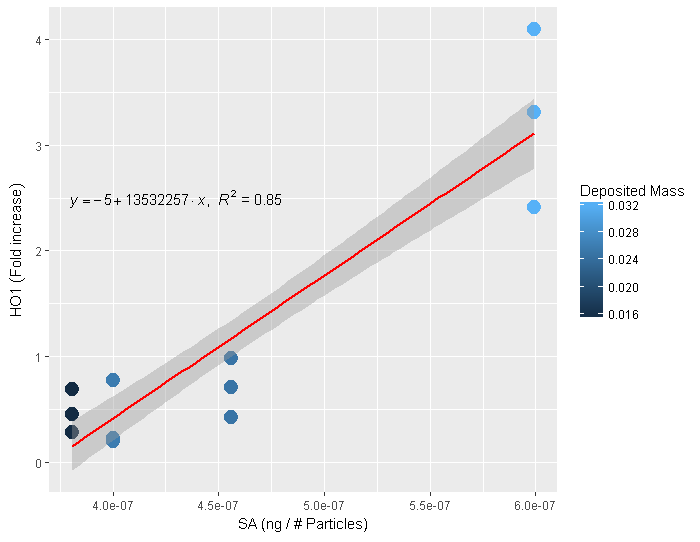 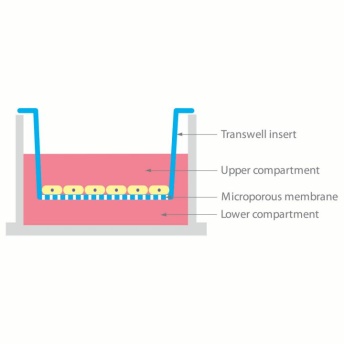 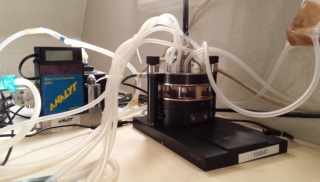 Exposure protocol may be selected in term of length of exposure (few hours to 24hour), repeated in time (in accordance to the in vitro model selected).
Carbonaceous Aerosol in Rome and Environs (CARE) Project 2017
Costabile et al. (2017, Atmosphere)
Gualtieri et al. subbmitted 2018
Identification of new descriptors of PM-related biological effects at environmental relevant doses of exposure.
Assess air quality at national level
Annual concentrations PM10
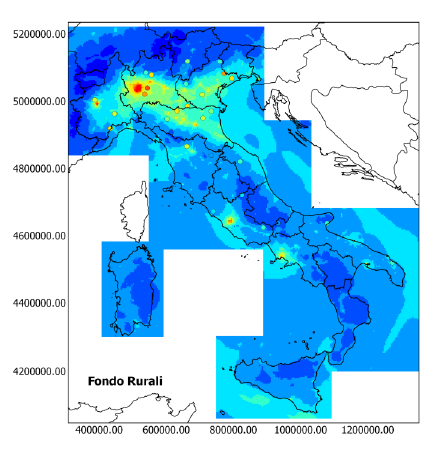 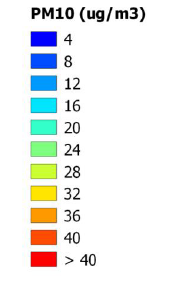 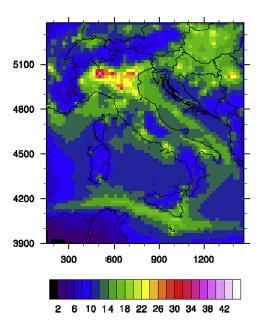 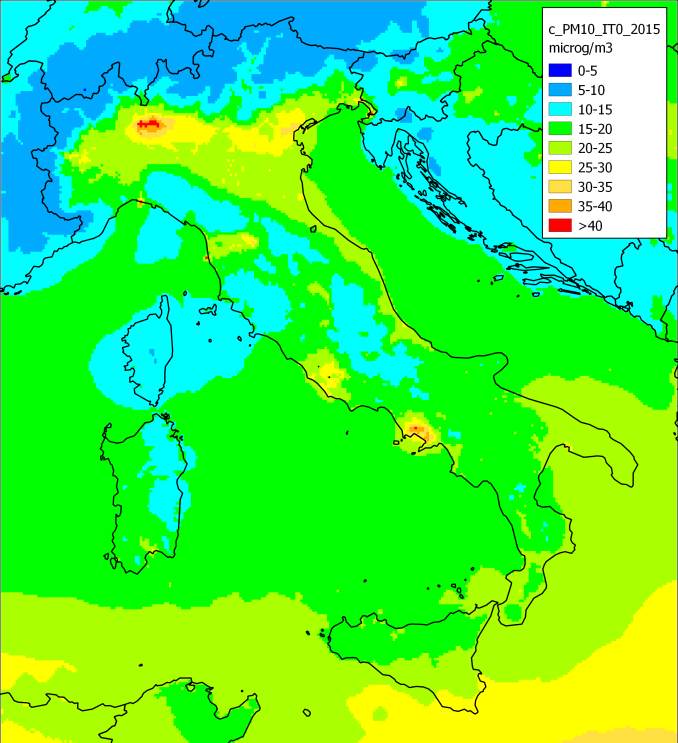 2010
2005
2015
Simulated pollutants:
O3, NO2, SO2, PM10, PM2.5
HM: As, Cd, Ni, Pb, Hg
PAHs: Benzo(a)pirene, Benzo(b)fluorantene, Benzo(k)fluorantene, Indeno(1,2,3-cd)pirene
Mircea et al. (2014, Atm.Env.)
Ciancarella et al. (2016, Technical Report ENEA)
Assess impact of nature-based solutions on air quality
PMSS (Parallel Micro-SWIFT-SPRAY) Application at Urban Scale
PROJECT: URBESS :Nature Based Assessment Tool For Smart And Sustainable Urban Planning, Pathfinder Project:
EIT Climate – KIC
Case study: Modena
 Viale Verdi
Meteo, landuse,  obstacle description
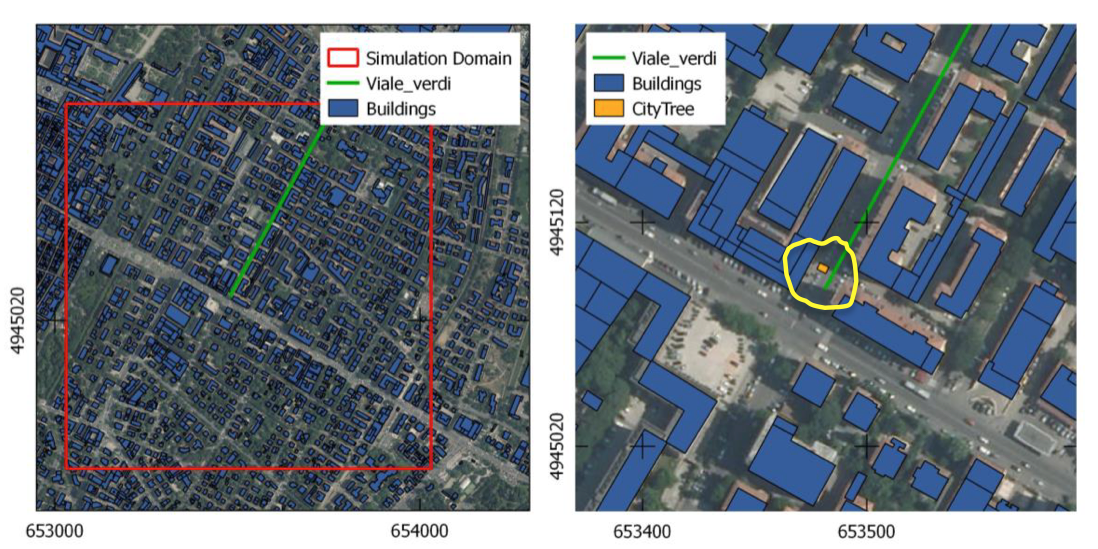 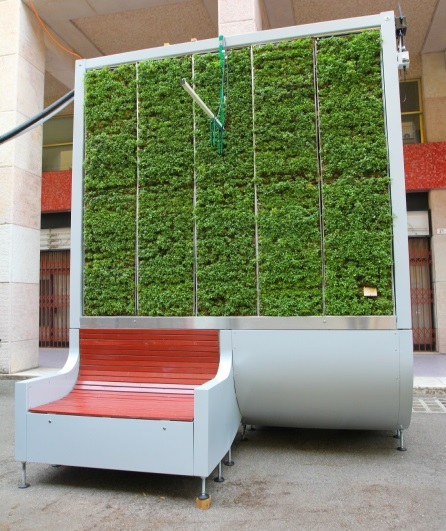 PSWIFT
Emissions
High resolution 3D wind, temperature and turbulence fields
PSPRAY
Citytree, a green infrastructure to abate air pollution by deposition on vegetated panels
3D pollutant concentration field
MG.Villani, M.Adani, L.Ciancarella, F.Russo, L.Vitali, 2017, Report: URBESS – Nature Based Assessment Tool For Smart And Sustainable Urban Planning, Feasibility from an air quality model point of view.
Assess impact of nature-based solutions on air quality
URBESS –PMSS set-up: & main findings
Simulation domains
Δ% in PM
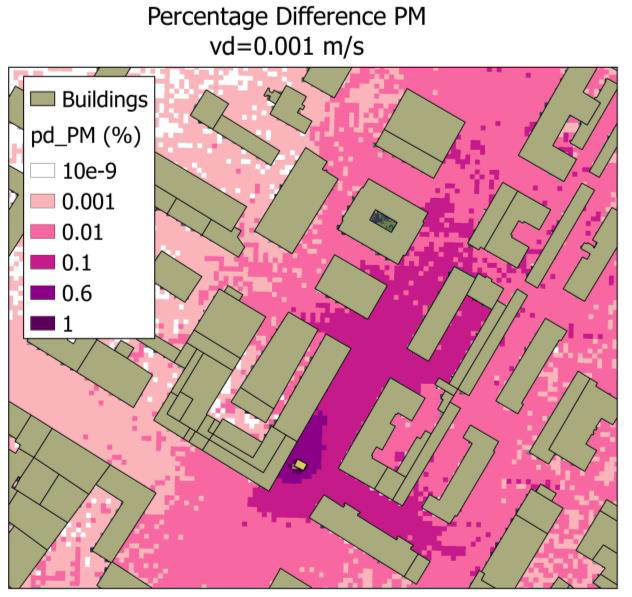 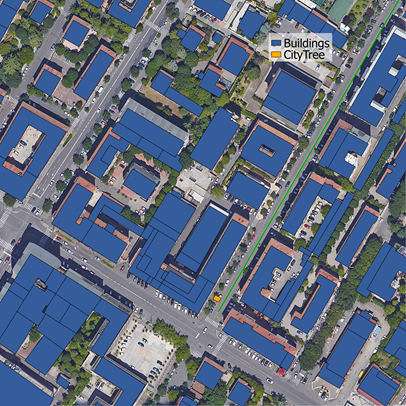 The shape of the region of influence changes widely if a single CT or a CT barrier are considered.


The shape of the region of influence does not depend on the deposition velocity.
Case study 1:
Single City-tree (CT)
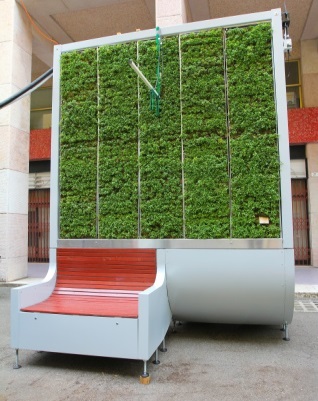 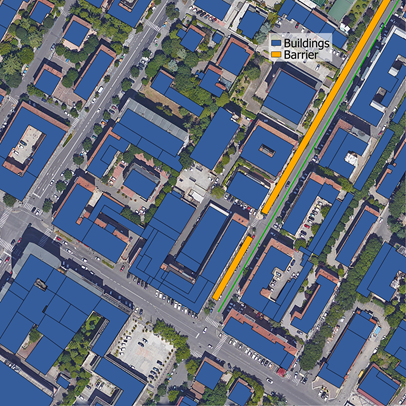 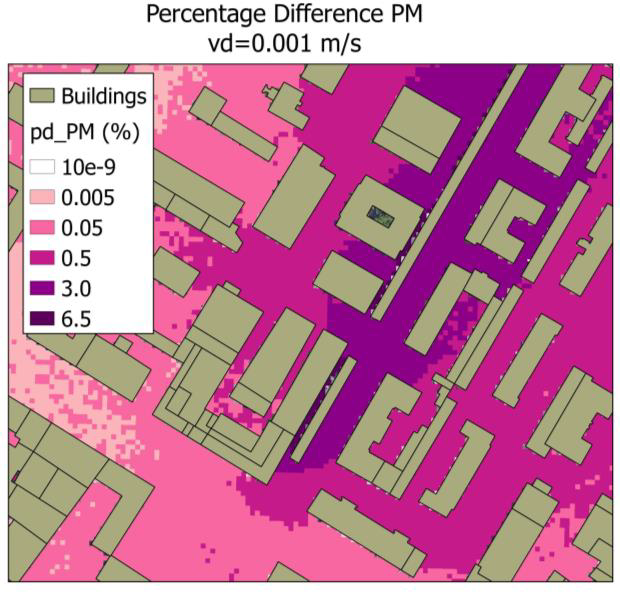 Case study 2:
City-tree Barrier 
(~153 CT)
National air quality forecast
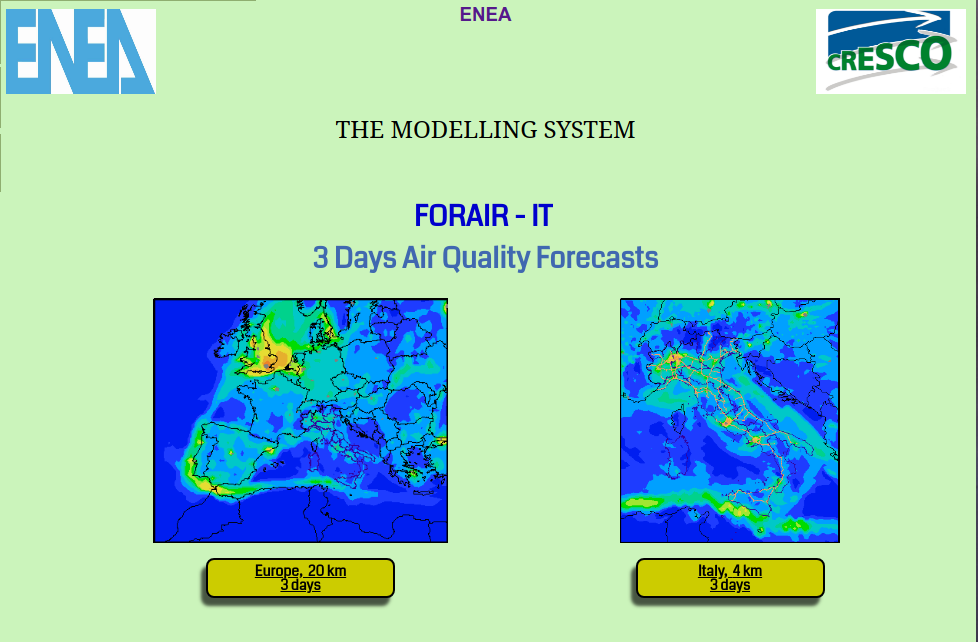 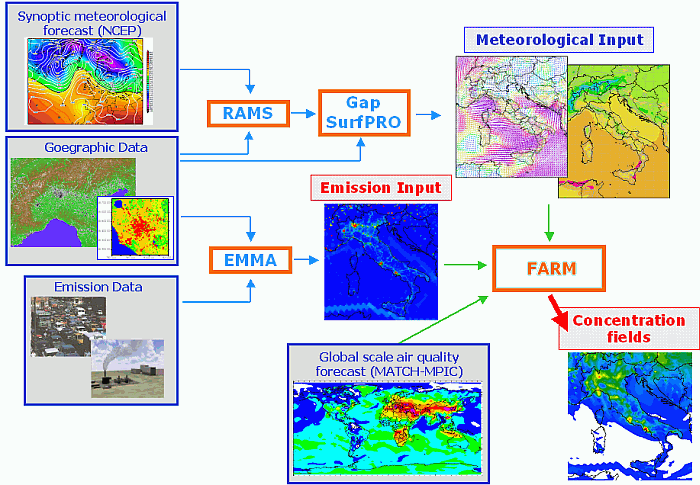 Meteo: GFS, United States weather service (NCEP)
BCs: Global Air Quality forecast MACC-Copernicus
Emissions - Italy: ISPRA 2010 
Emissions - Europe: TNO 2005 EMEP
ForAir_IT runs on ENEA CRESCO – HPC Computing Infrastructure
http://www.afs.enea.it/project/ha_forecast/index.html
Evaluation of national air quality in climate scenarios
2010: RCM vs. WRF
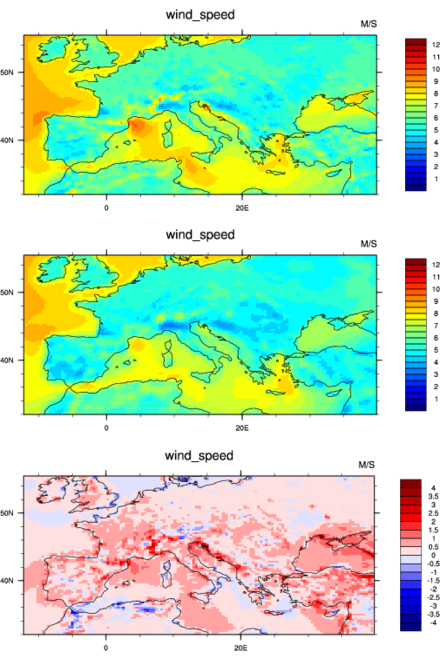 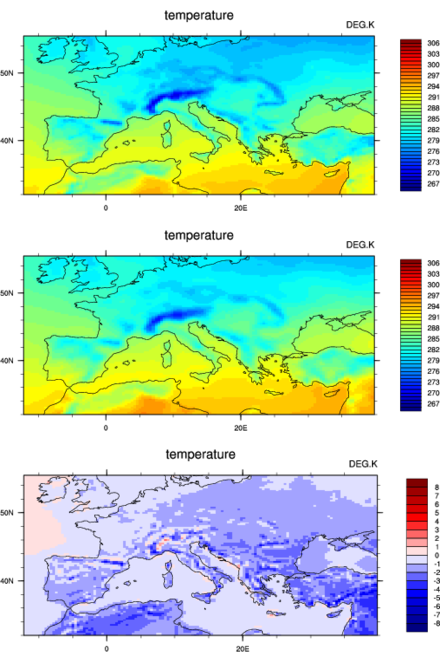 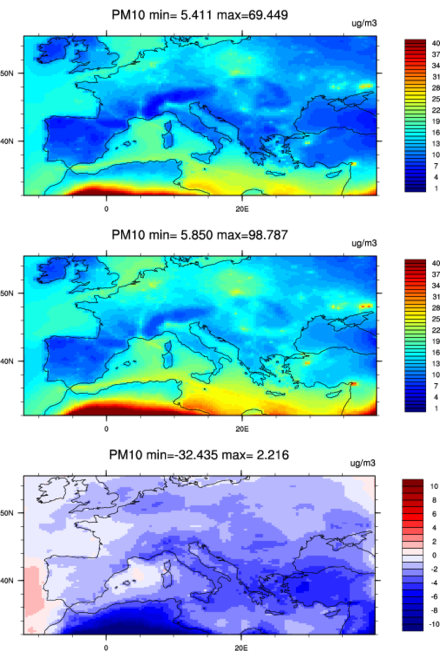 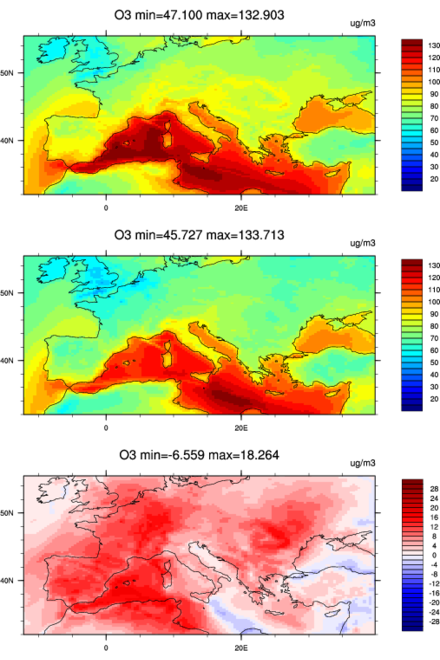 RCM-FARM: 20 km vs. WRF-FARM:  50 km (EURODELTA)
RCM (Giorgi et al., 2012), WRF(Stegehuis et al., 2015)
ENEA and The National Air Pollution Control Programme  for the NEC Directive
The new National Emission Ceilings (NEC) Directive entered into force in December 2016. Emission reduction commitments for the year 2020 and 2030 respect to the base year 2005 for SO2, NOX, PM2.5, NMVOC and NH3.
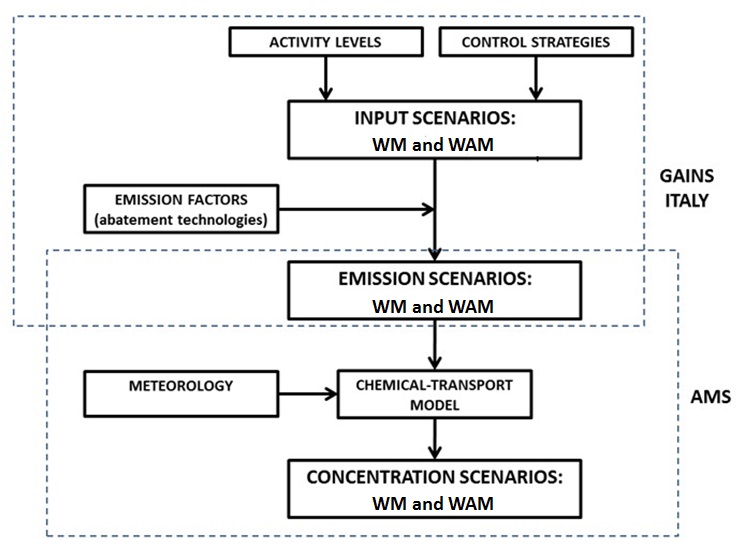 ENEA provide Technical support to MATTM (Italian Ministry for Environment, Land and Sea) that is responsible for: coordination, strategical assessment and policies selection
ENEA: elaborate the WM (With Measure)  and WAM (the With Additional Measures) emission and AQ scenarios for the years 2020 and 2030.
14
14
http://www.minni.org/
Evaluation of mitigation measurements for 2030
PBA
PBA - CLE
2030 results:
Emission and AQ scenarios 
(NO2 and PM2.5 – yearly average)
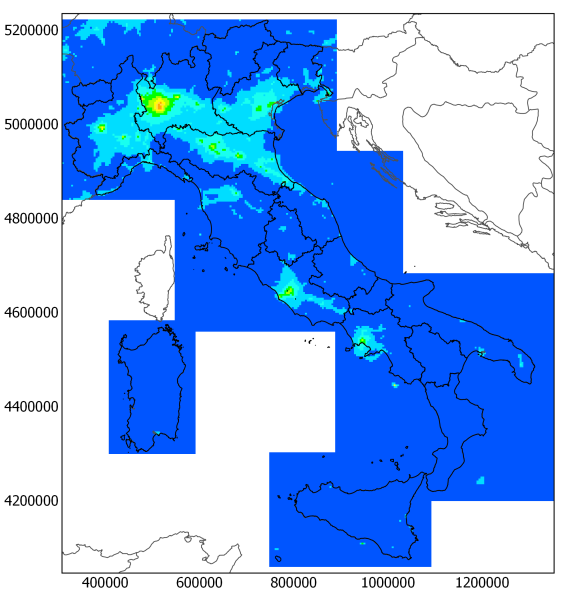 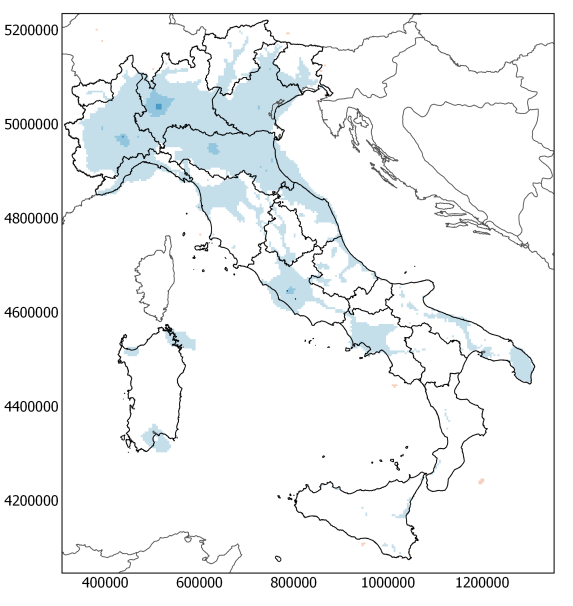 NO2
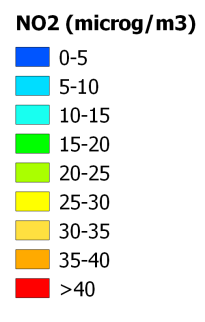 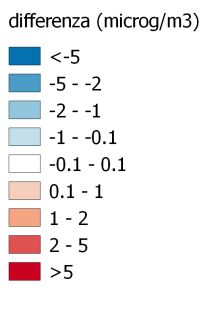 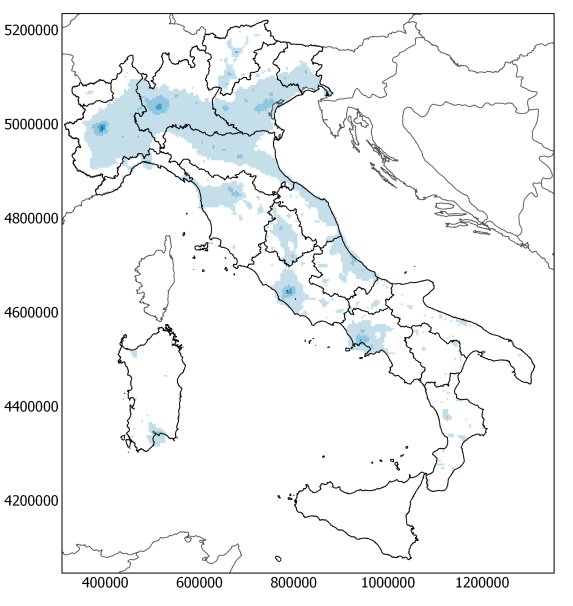 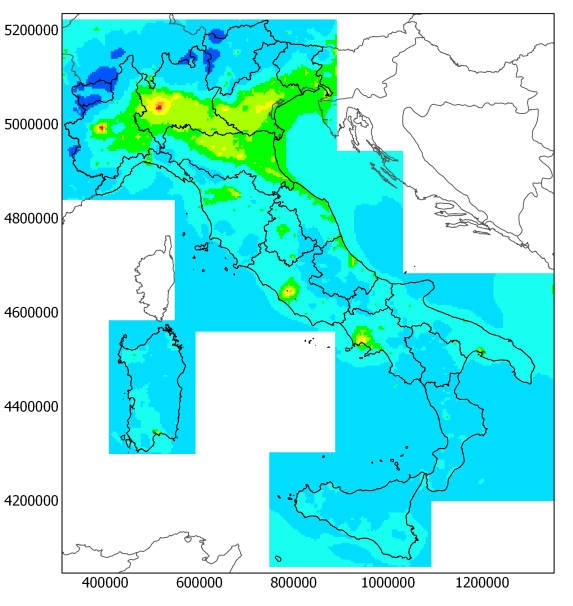 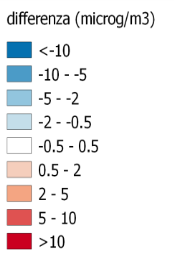 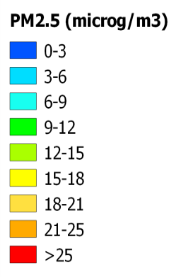 PM2.5
PBA- National Po Basin Agreement (2013)
CLE- Current Legislation
15
D’Elia et al., 2018, Atmospheric Pollution Research, 
doi: 10.1016/j.apr.2018.03.002
Investigate the impact of air pollution on ecosystems
-develop/improve metrics used for ozone risk assessment to European forests
-perform evaluation studies with improved plant phenomenology, taking into account soil moisture stress,  stomatal conductance, etc.
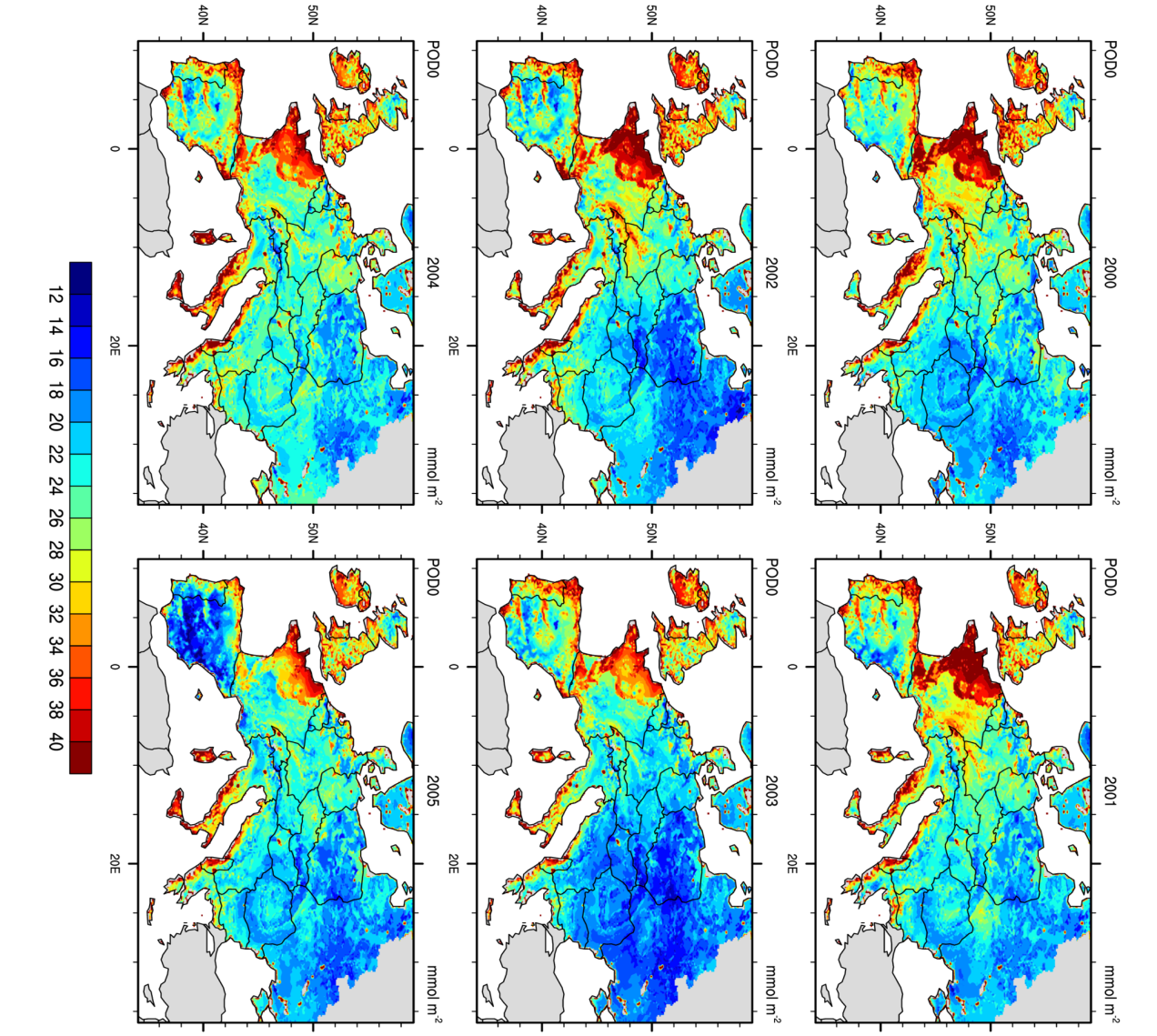 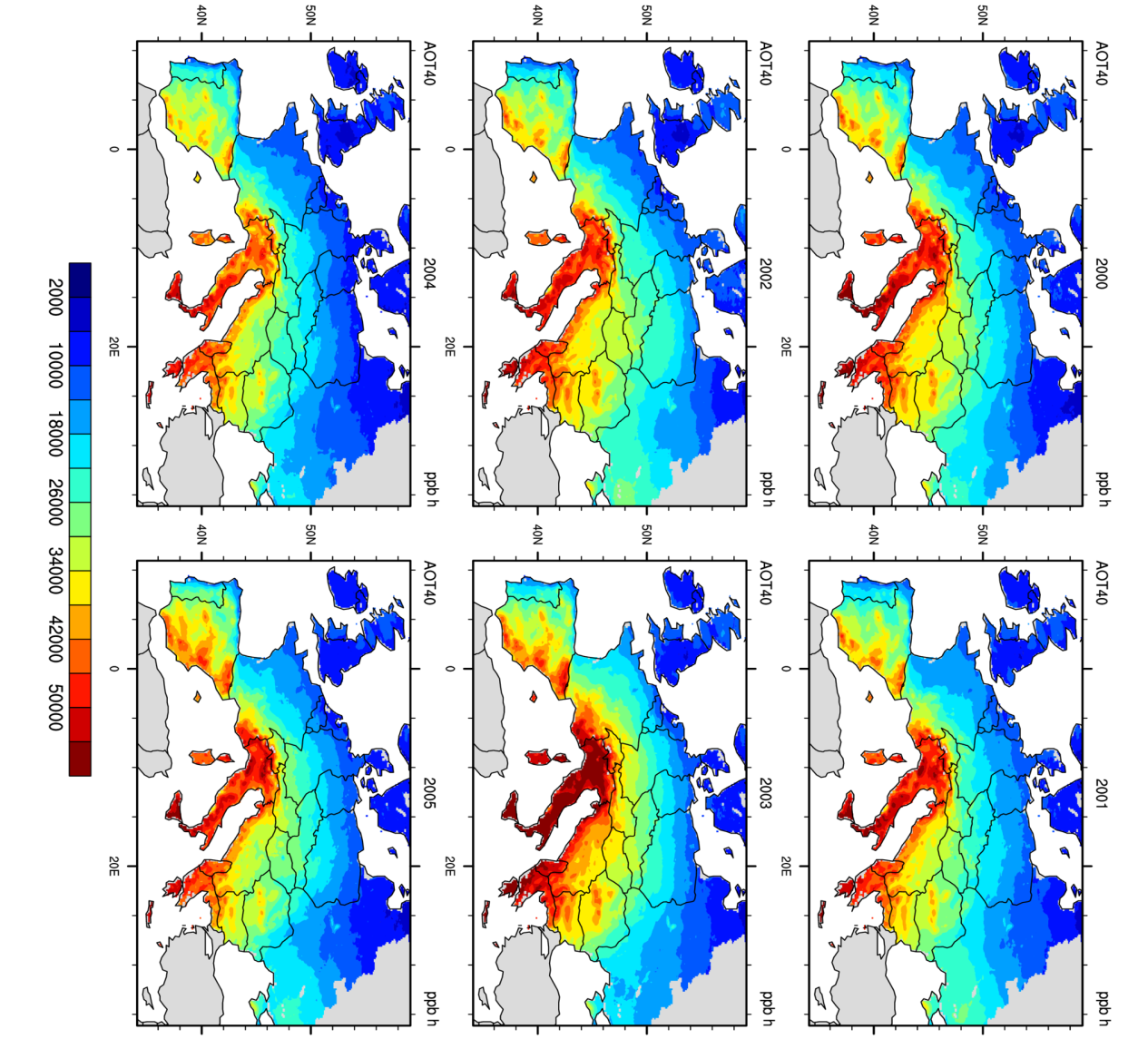 Collaborate with INERIS for further developments and applications, in particular to estimate O3 impact on ecosystems  using the output of EURODELTA Trends exercise
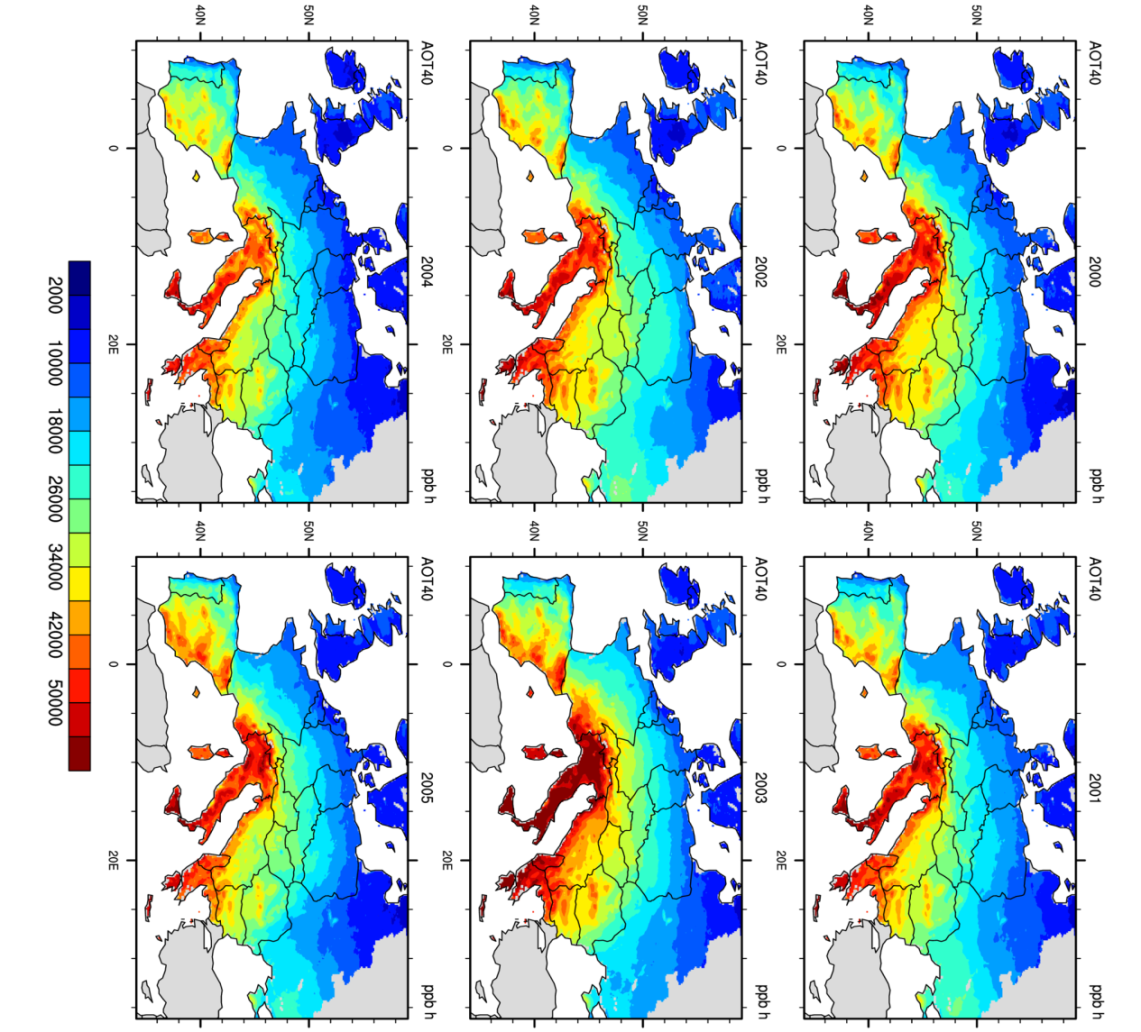 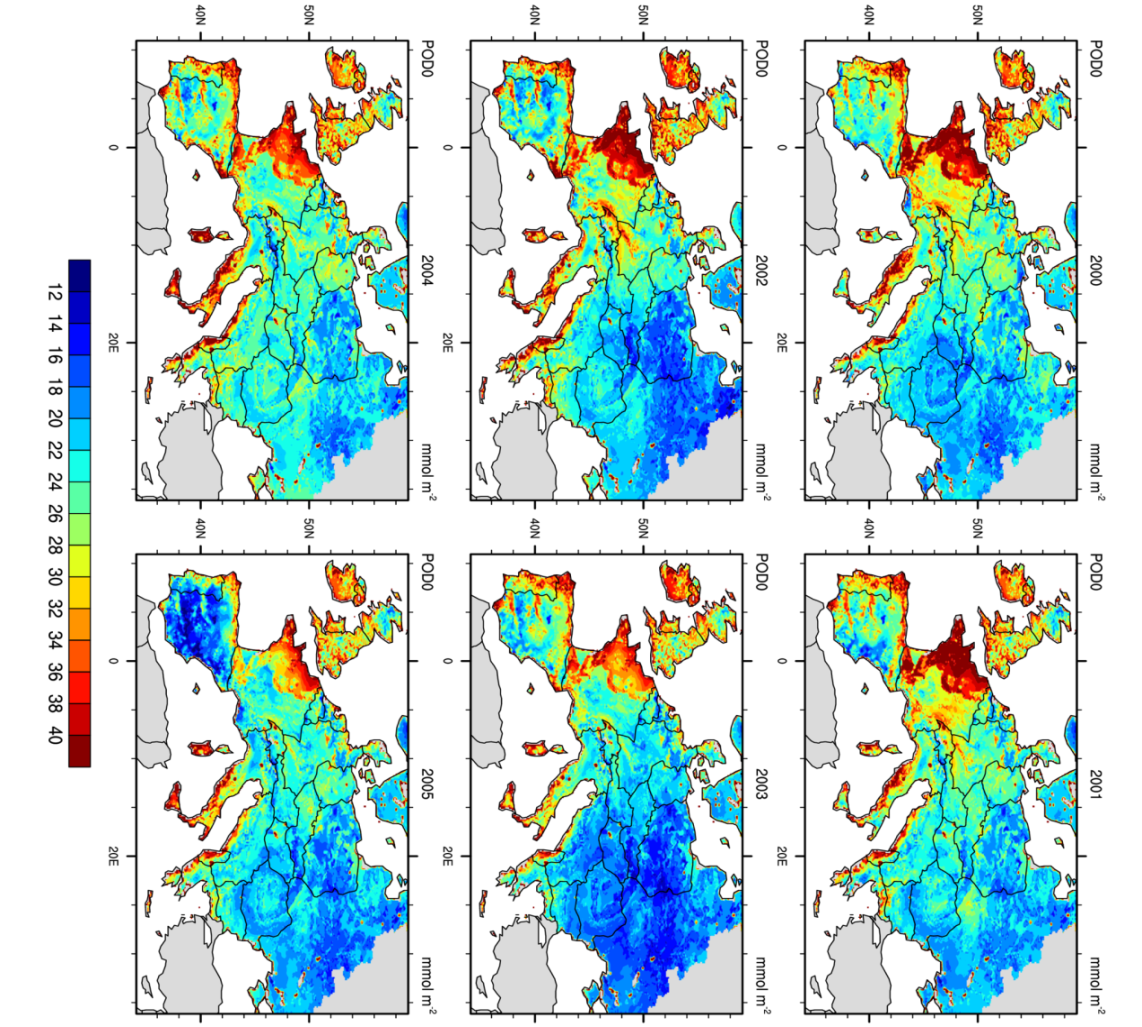 Anav et al. (2016, GCB)
Develop air quality modelling system (AMS-MINNI)
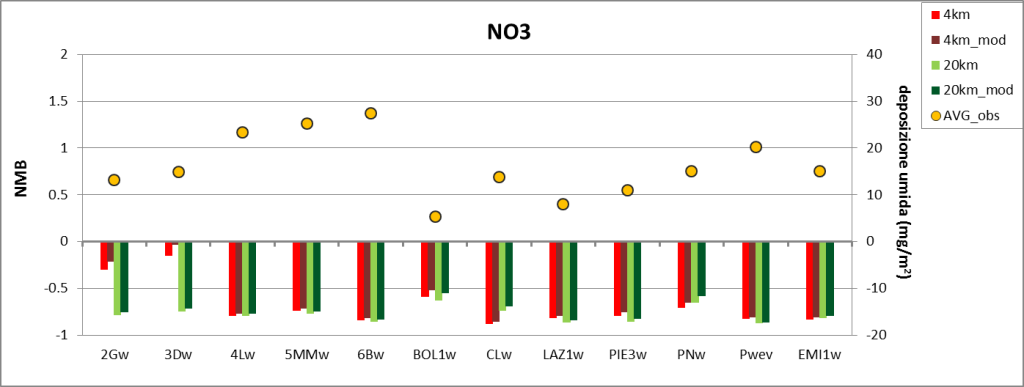 improve the wet deposition approach

improve etimations of PBL height

improve biogenic emission model
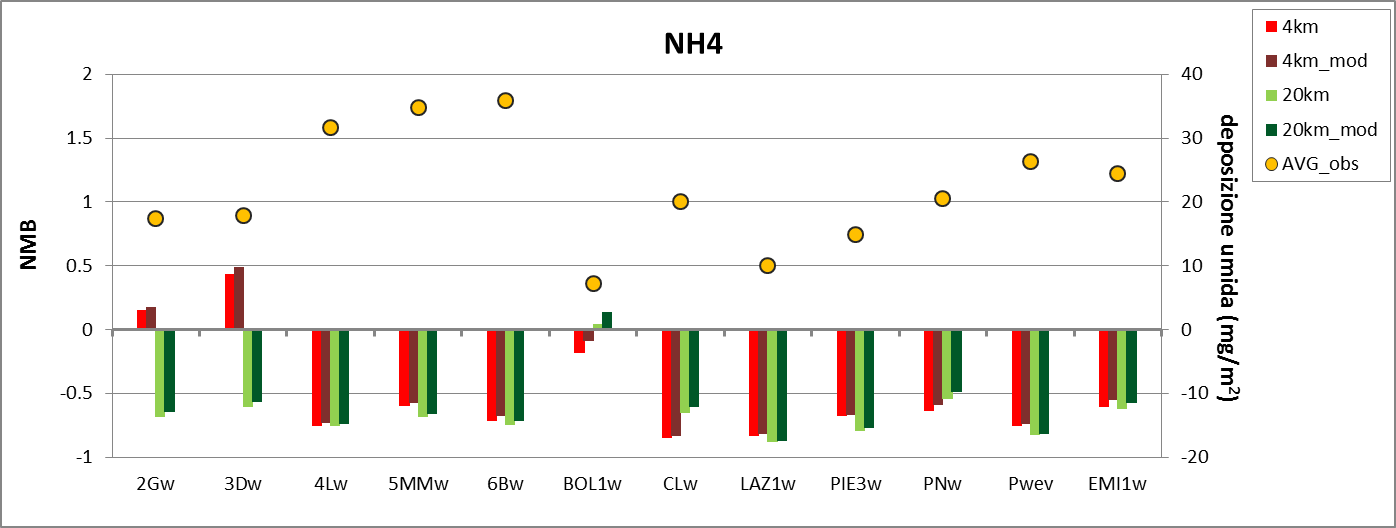 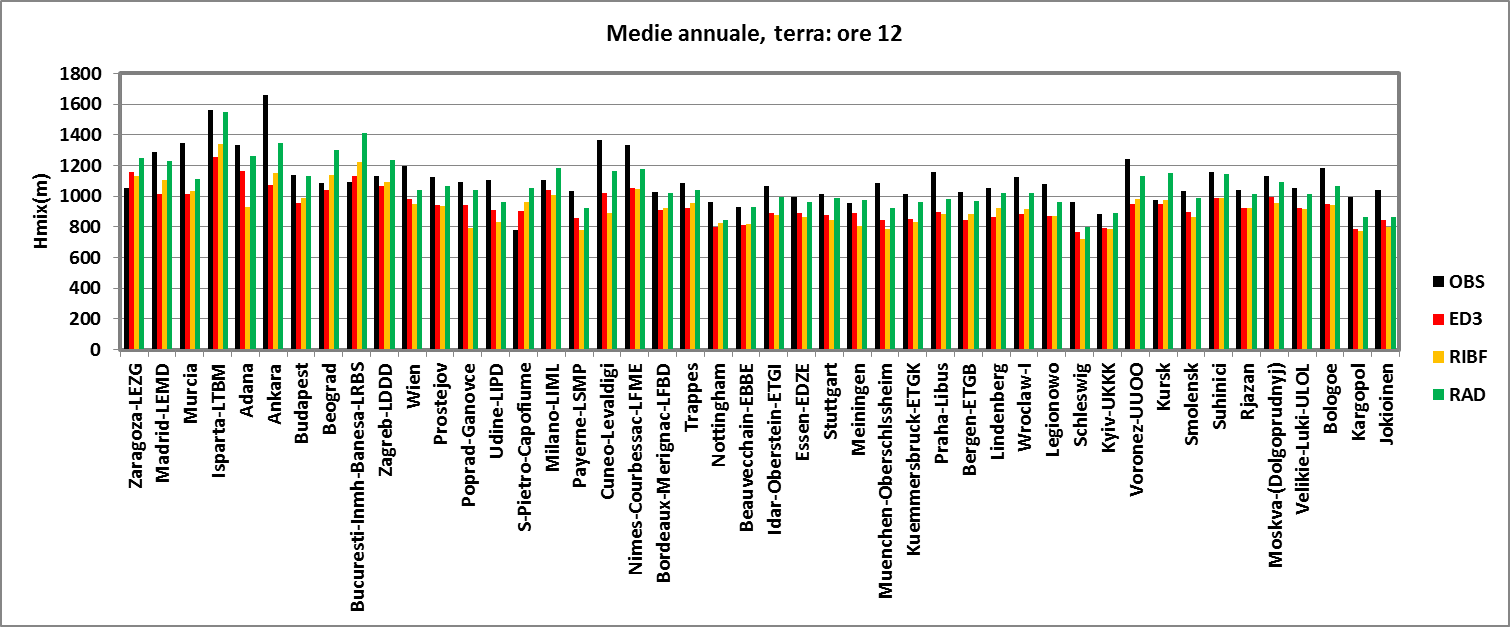 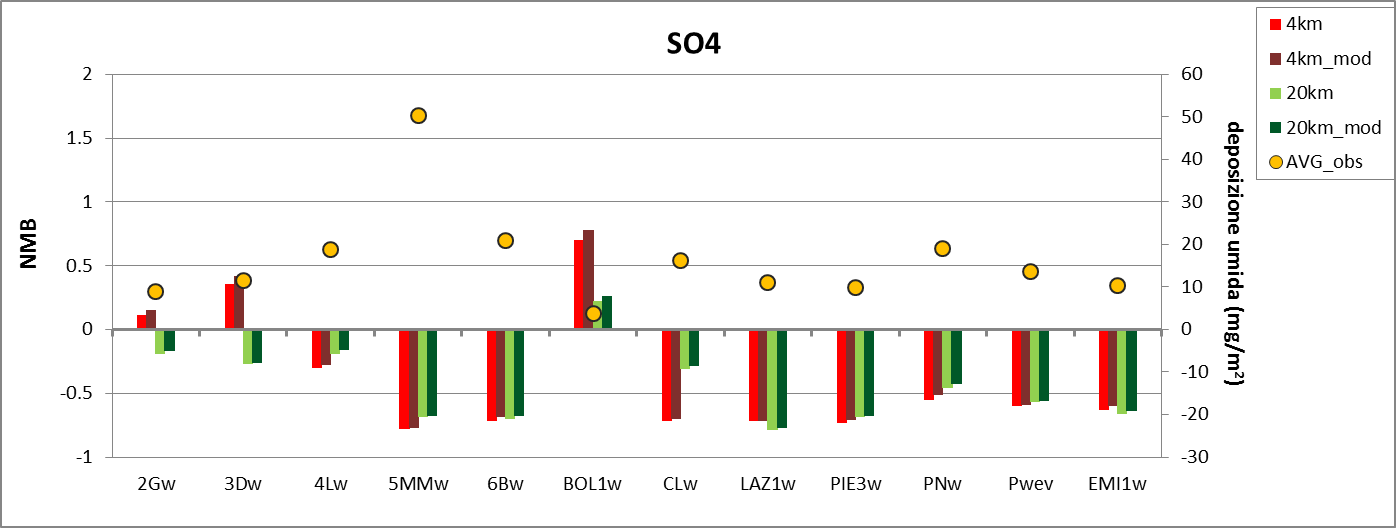 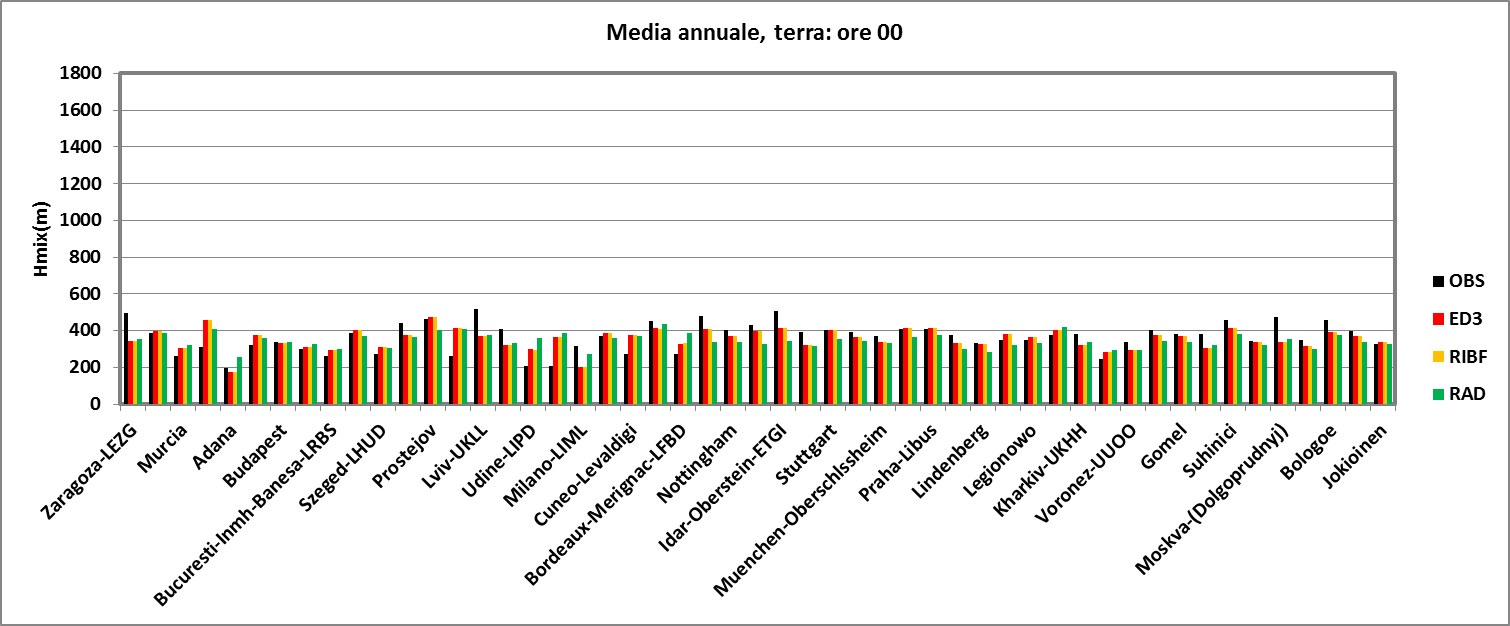